Modelling Discussion
18th  TFMM annual meeting – Praha (Czech Republic)
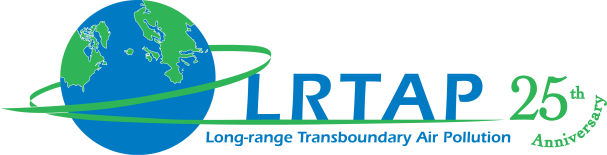 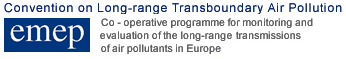 Topics
General items for modelling
Downscaling
Condensables
HM&POP case studies
Effects modelling
Modelling (general)
New grid
Links with global models
Temporal variation of emissions
Downscaling towards urban scale
uEMEP
Subgridscale NO2, NH3
National case studies

Twin Sites: PM
Condensables
Residential Wood Combustion
Survey

Road transportation
SVOC/POA, IVOC/POA ratios from dilution curves
HM&POP Case studies
Ongoing
Spain, Poland

Future plans
France, Italy
Effects modelling
Eurodelta-Trends
Offline PODy
Health effects (urban increments)

Black Carbon
EC/BC inventories
Comparison with observations